スマホと上手につきあうには
オンラインゲーム
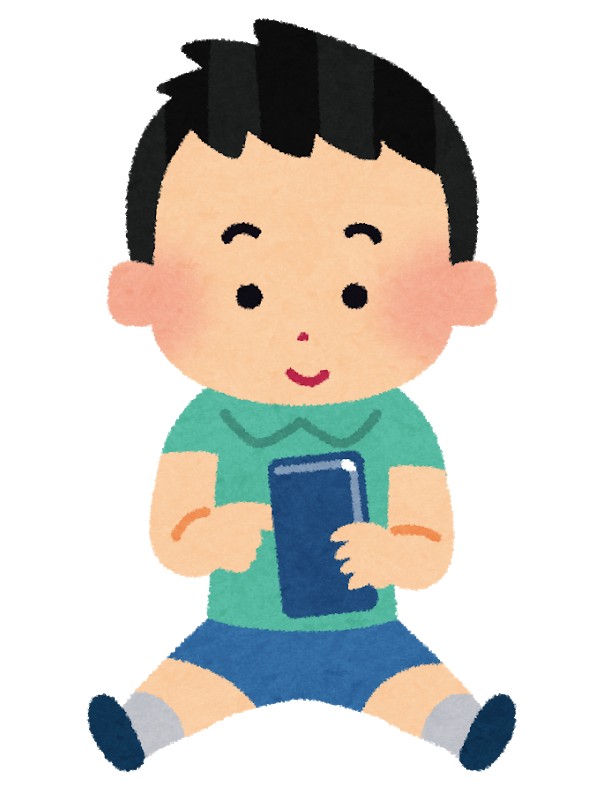 ２０歳以上か聞か
 れてるけど、ウソ
 ついていいかな？
このアイテム
 って無料のはず
　　だよね
あと１回だけ
 ガチャ引いても
 バレないよね
クレジットカードの
データ残っているから
これでアイテム
　　買えるよね
～ゲームをするときは～
ルールを守って遊びましょう！
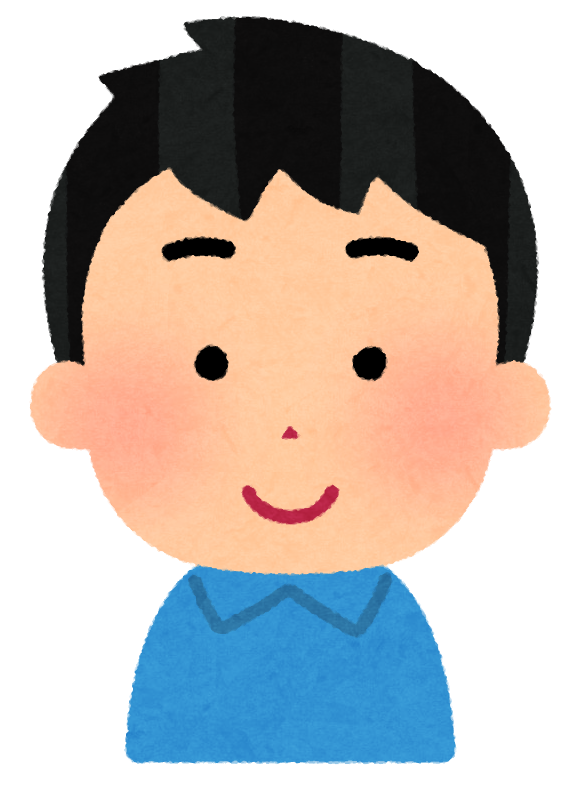 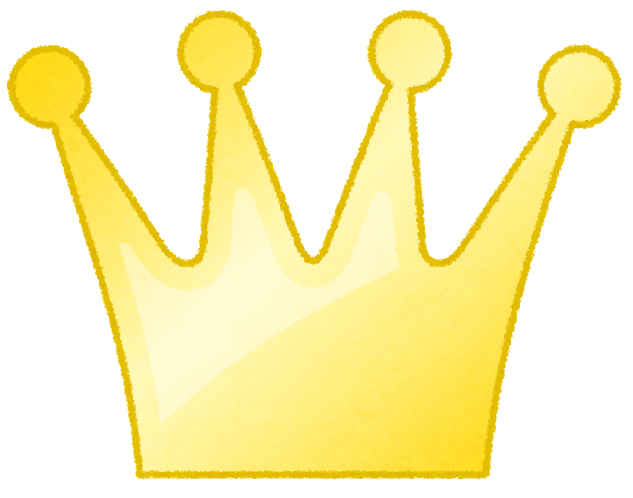 生年月日などの利用者情報は正しく入力
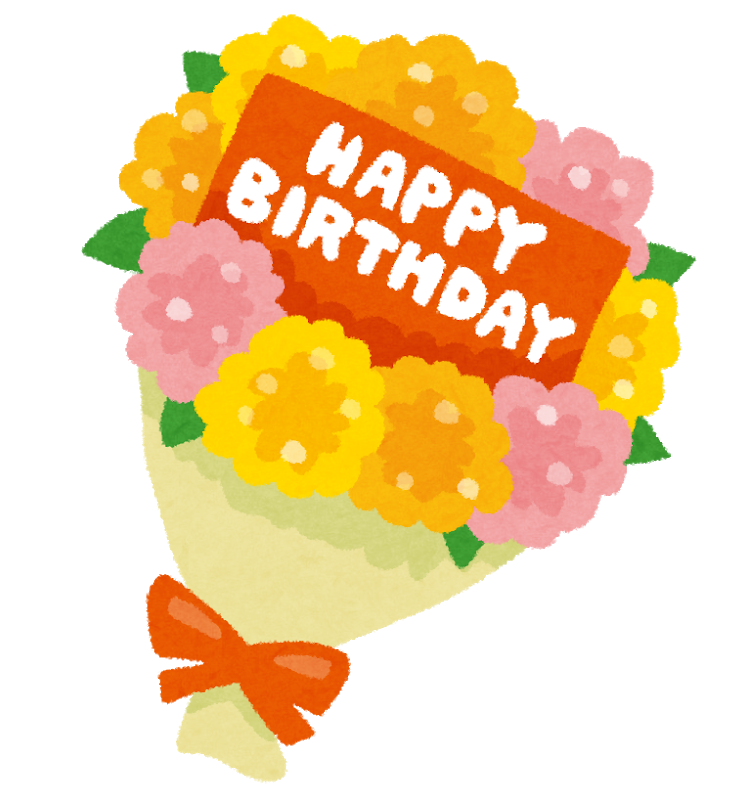 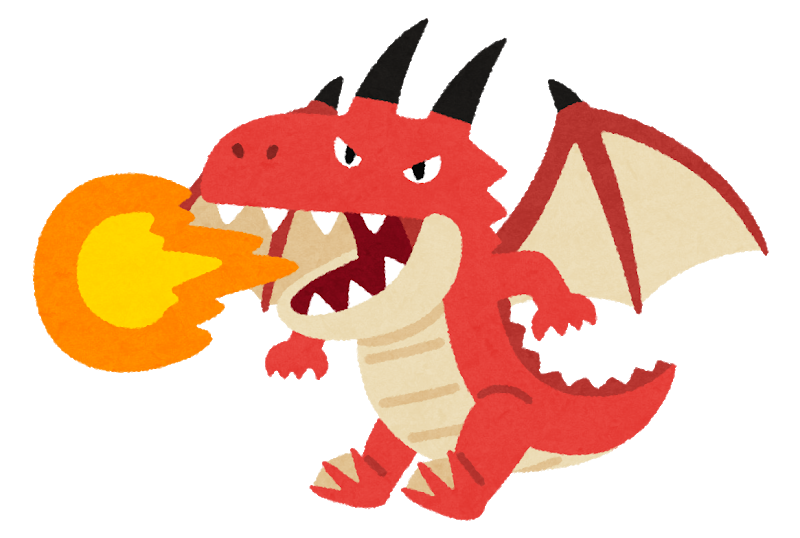 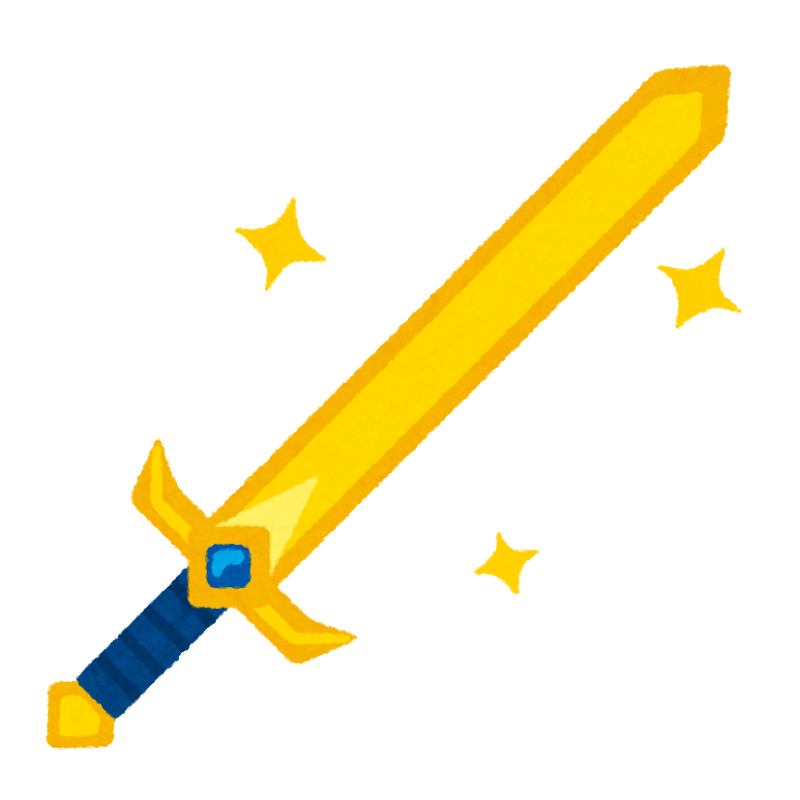 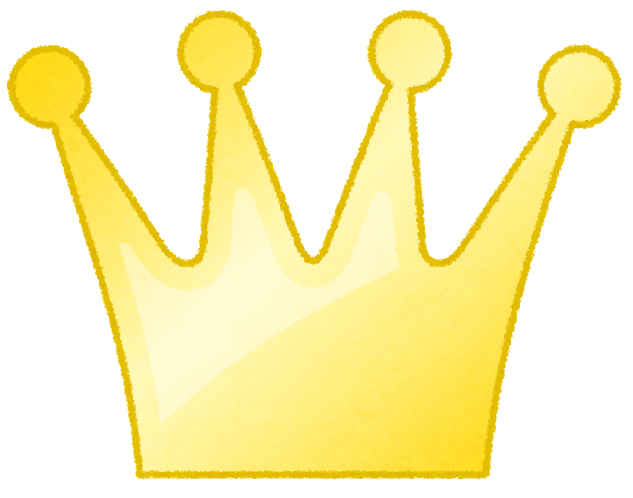 無料と有料を見きわめる
～スマホでの支払いは～
お金を支払っています
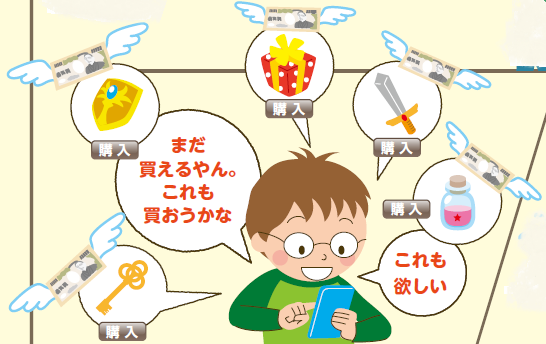 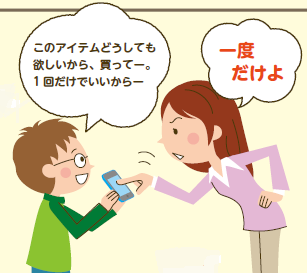 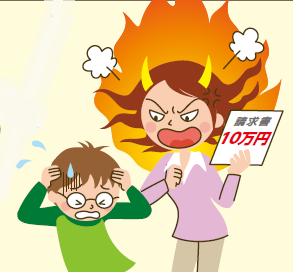 フリーアクセスポイント
悪い点
良い点
パスワード
なしで気軽に
利用できる
個人情報
が盗まれる
   かも
セキュリティ
設定がない
無　料
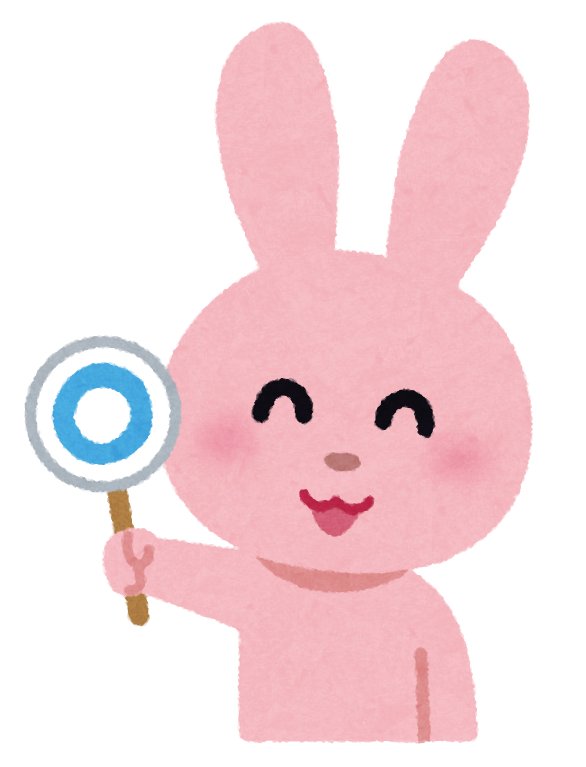 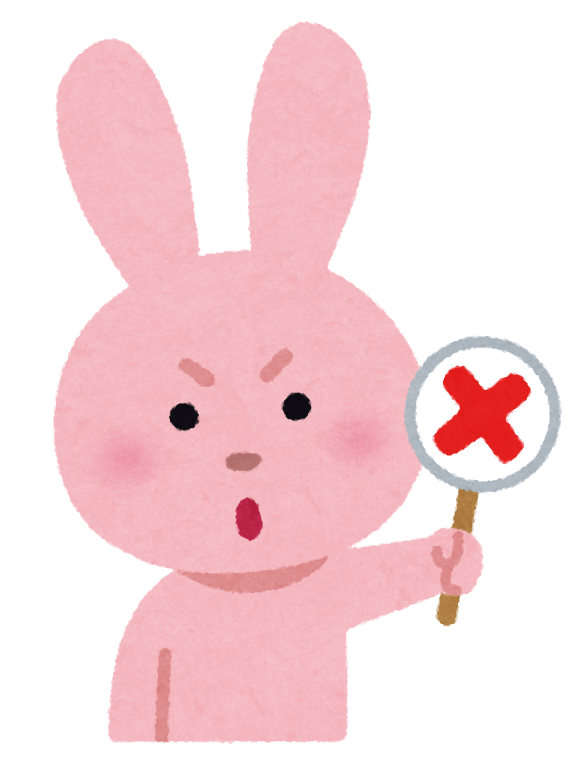 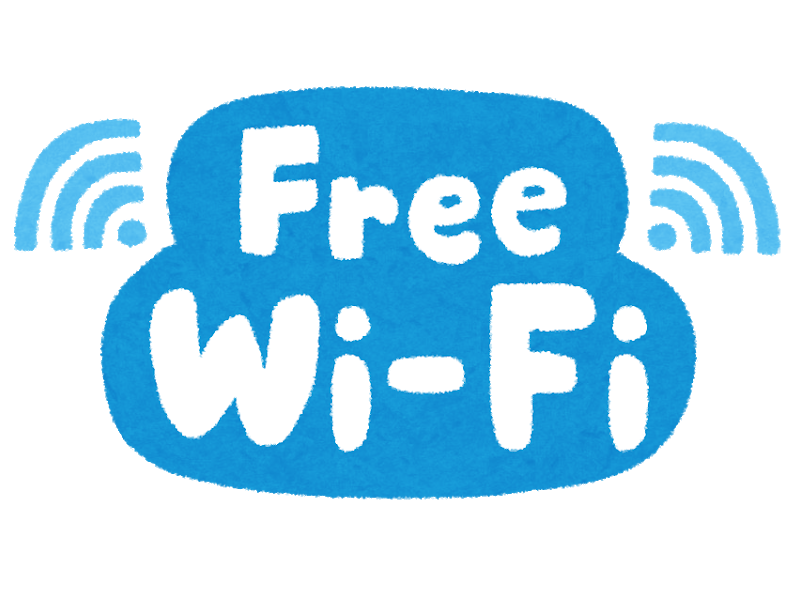 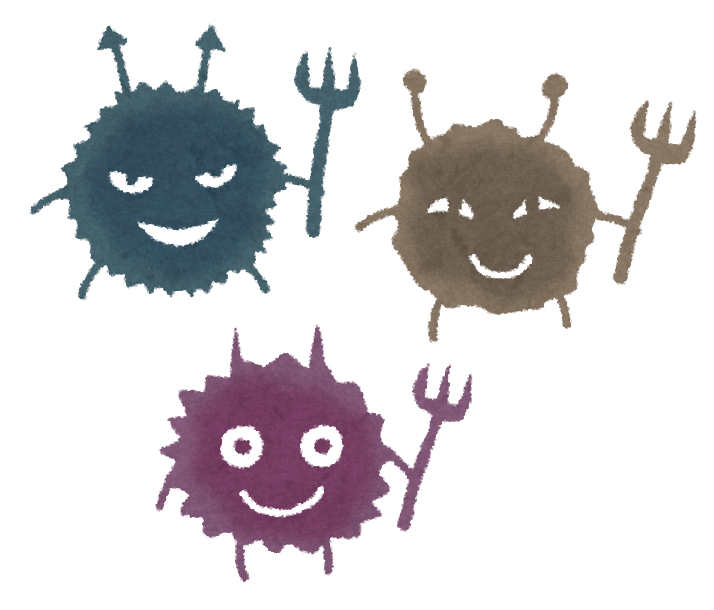 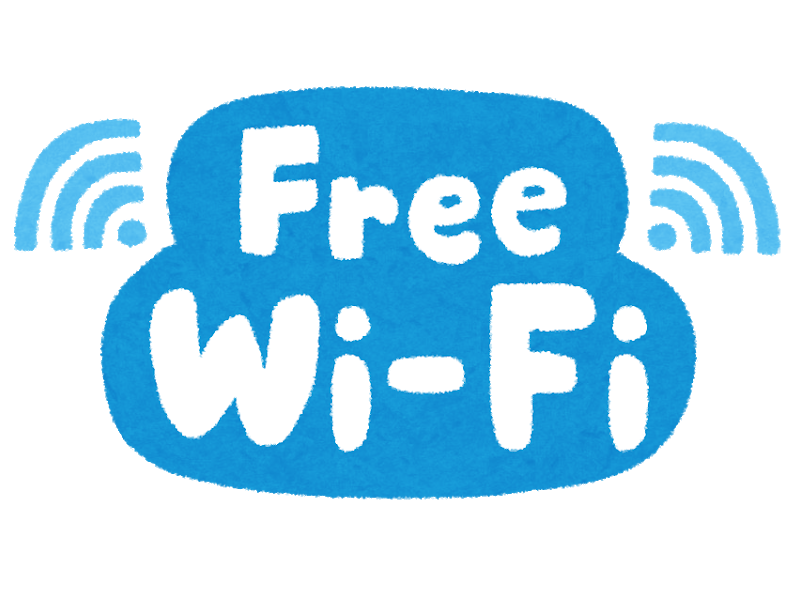 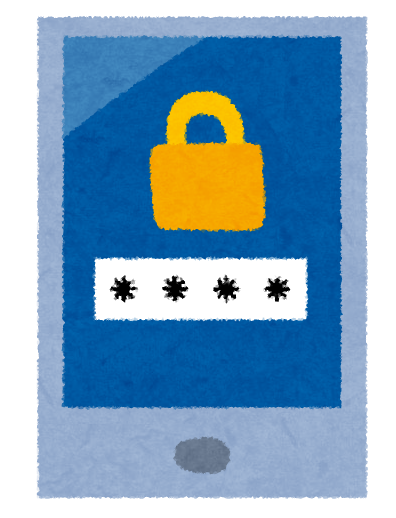 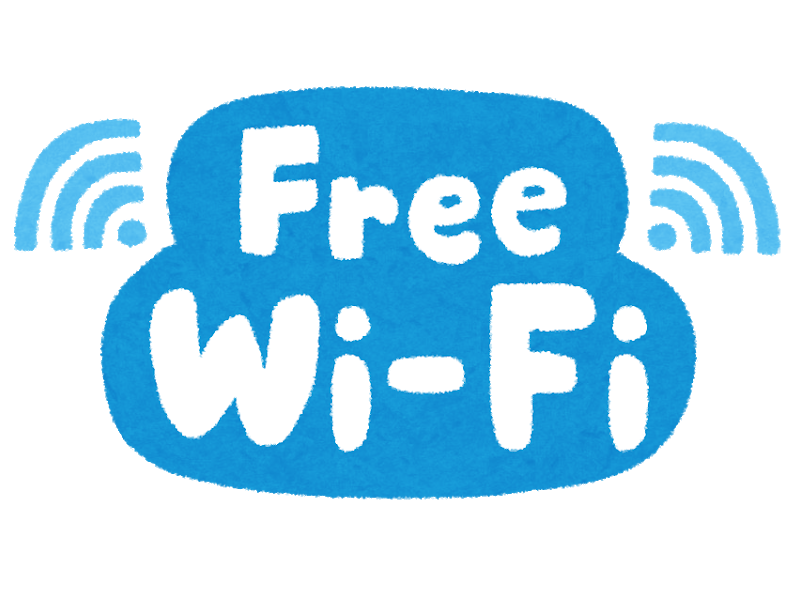 個人情報とは・・・
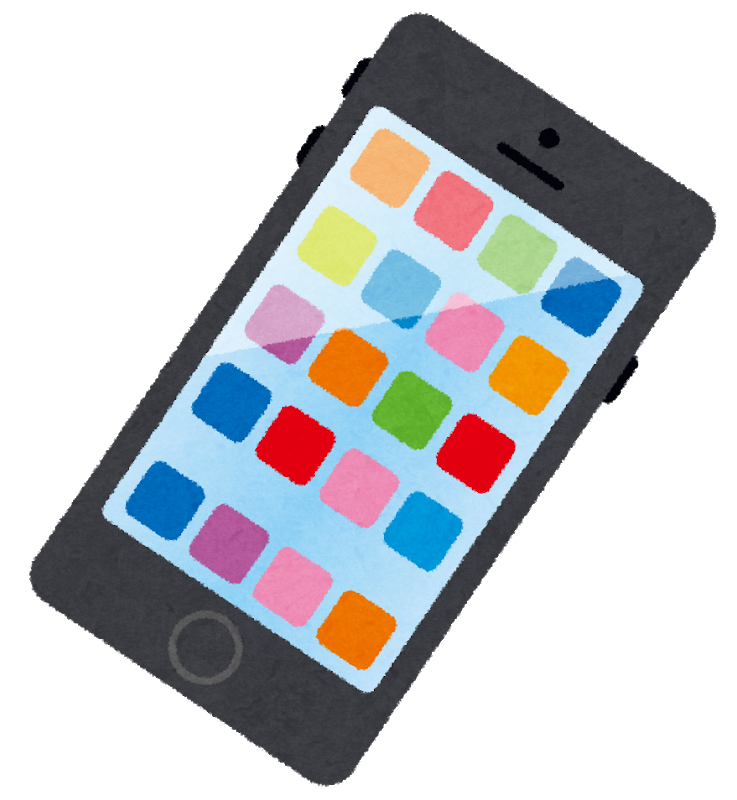 ・名前・アドレス
・電話番号
・写真・動画
・メール
・ＩＤ・パスワード
このほかにも
安全なアクセスポイントとは
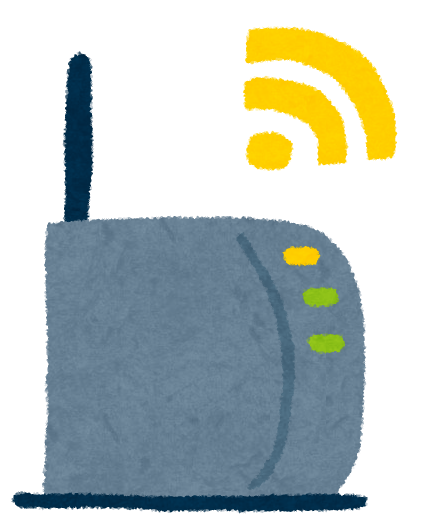 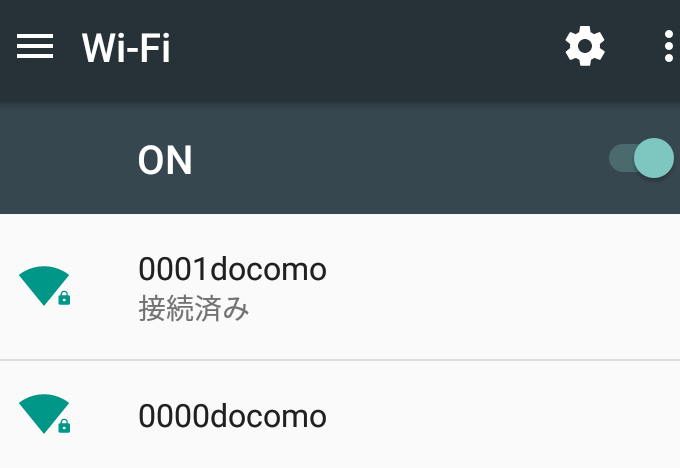 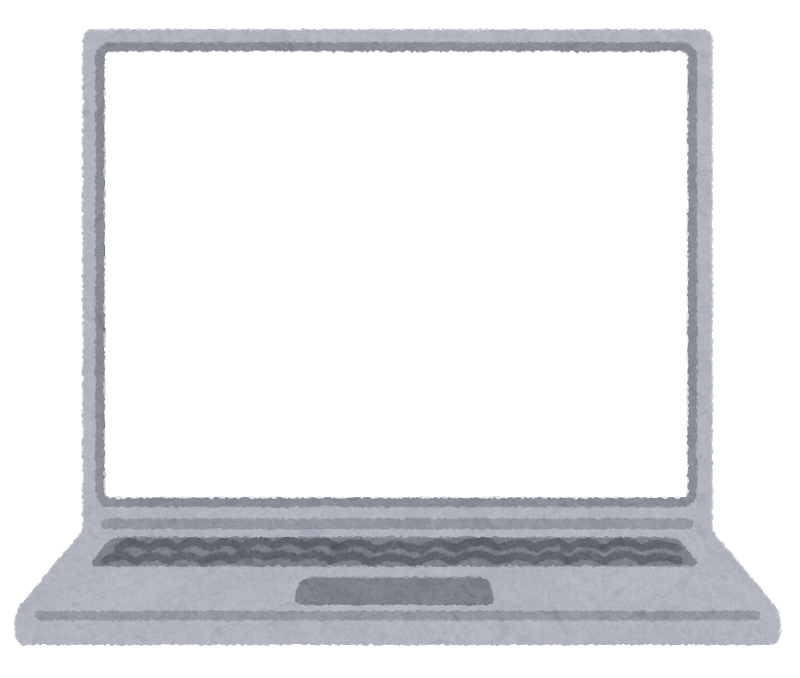 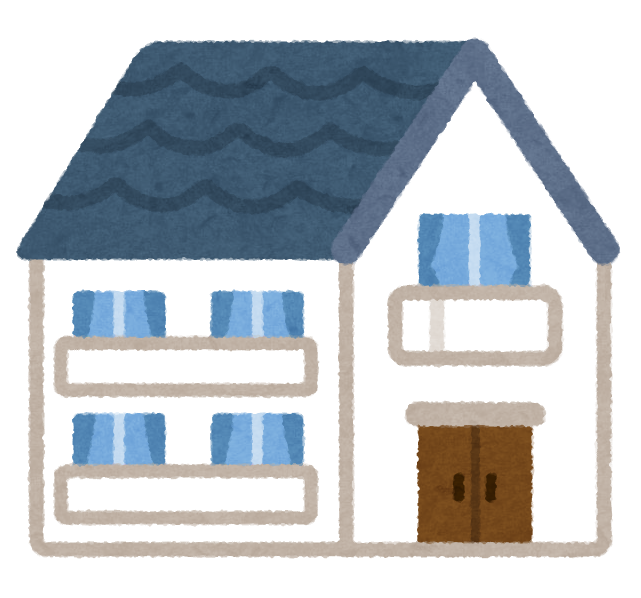 https
鍵のマーク
ネットワーク名の
　 横に鍵マークが
 　ついている
httpsから始まる
　　 サイト
パスワードを設定して
　　　 いる自宅
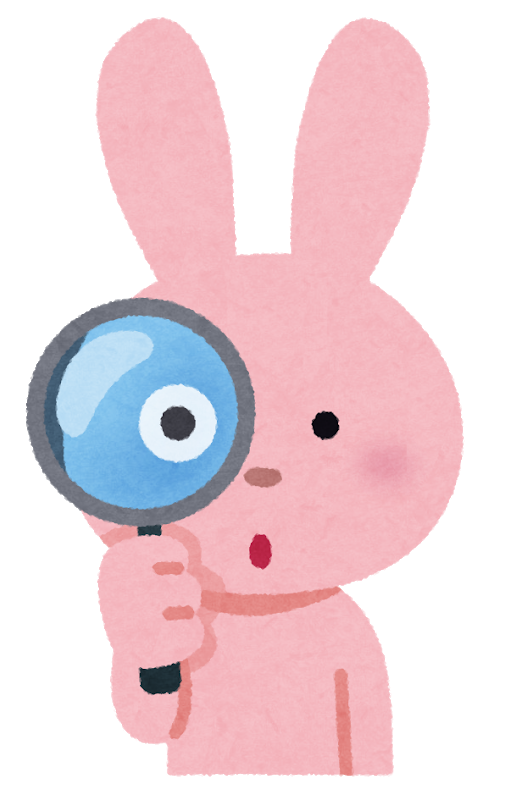 よく考えて利用しましょう
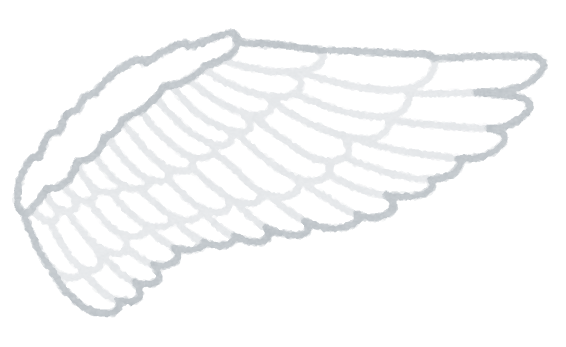 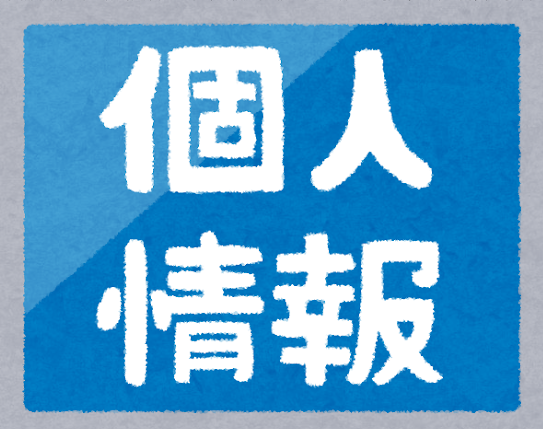 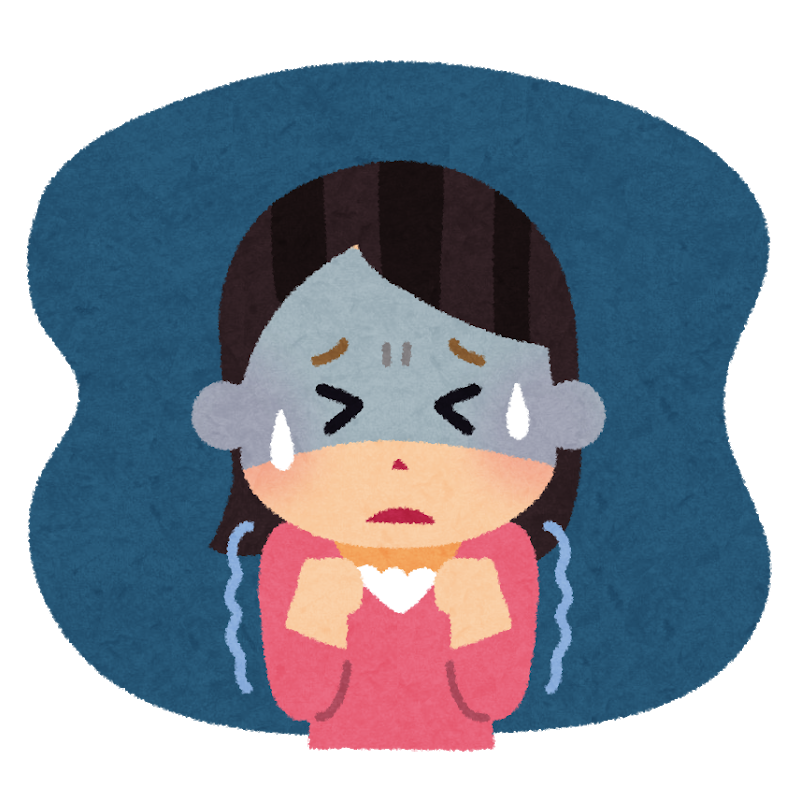 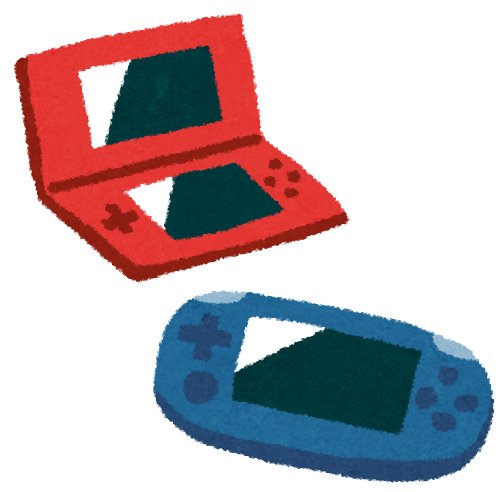 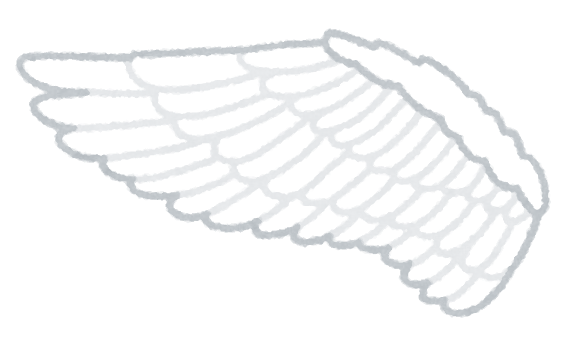